Муниципальное дошкольное образовательное учреждение «Рудновский детский сад»
Весенний паводок! Будьте осторожны!
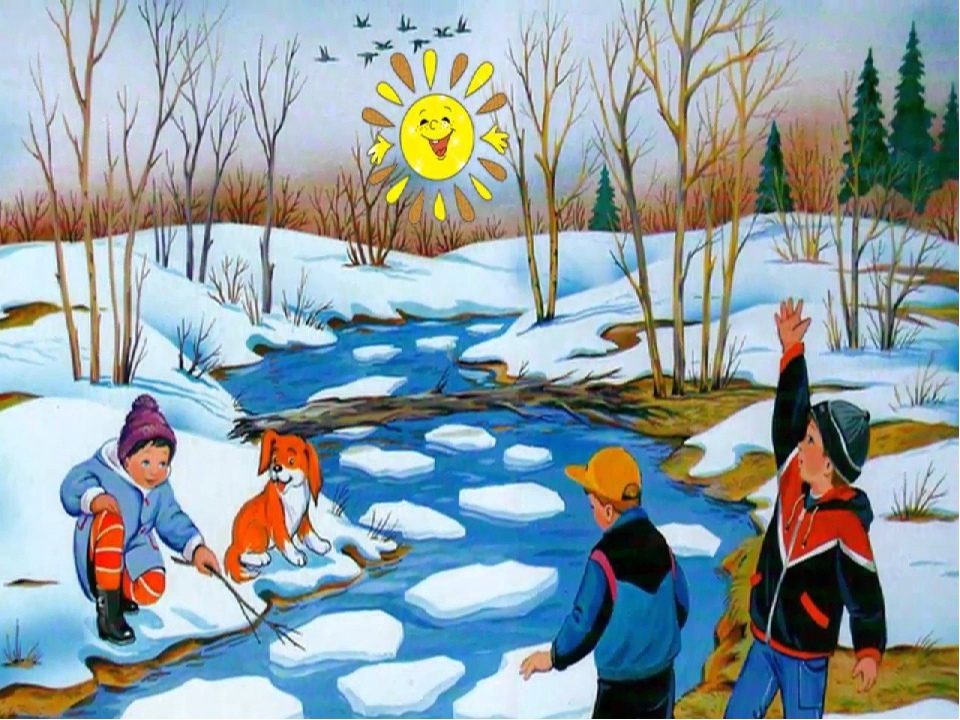 Лёд на реках во время весеннего паводка становится рыхлым, "съедается" сверху солнцем, талой водой, а снизу подтачивается течением. Очень опасно по нему ходить: в любой момент может рассыпаться под ногами и сомкнуться над головой.
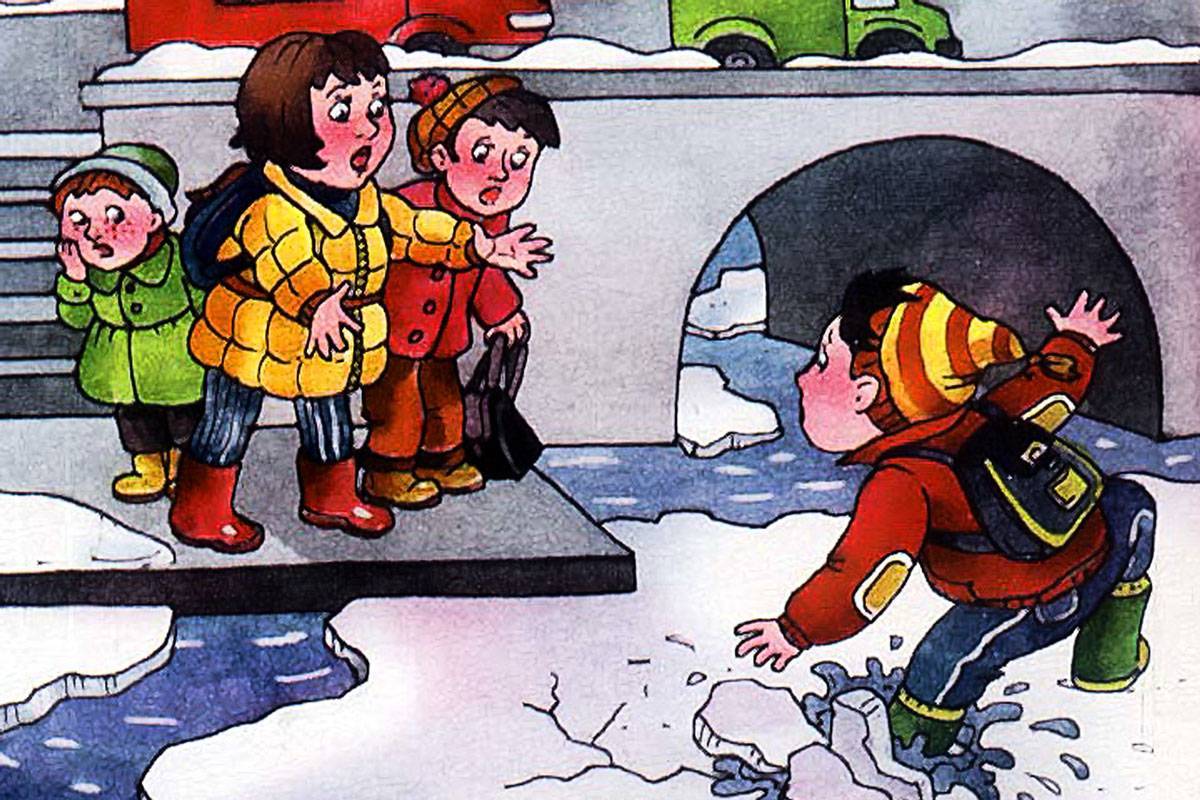 Если солнце запрягает огнедышащих коней;В колеснице объезжает сто дорог и сто морей...И, собрав лучи - поводья, топит белые снега,Наступает - ПОЛОВОДЬЕ - заливает берега!
Наибольшую опасность весенний паводок представляет для детей. Не зная мер безопасности, они играют на обрывистом берегу, а иногда катаются на льдинах водоема. Такая беспечность порой обходится дорого…
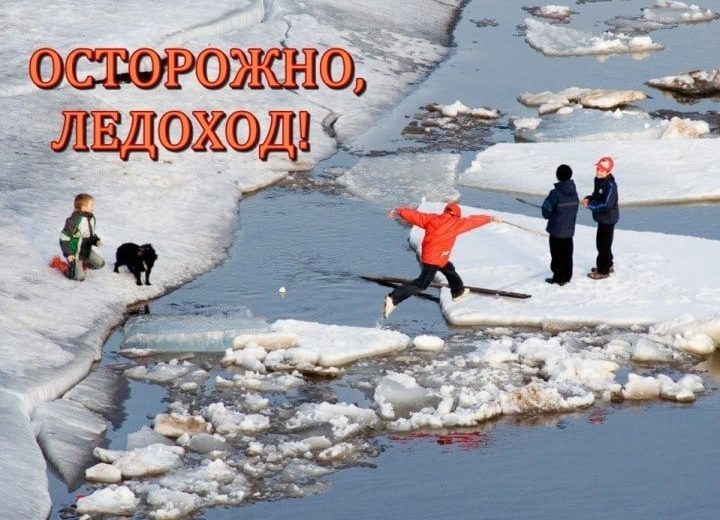 Уважаемые родители! Посещение в весенние дни водоемов опасно для жизни!Не оставляйте детей без присмотра!Расскажите детям о правилах поведения в период паводка.Берегите себя и своих близких и не забывайте,что самая доходчивая форма обучения –личный пример!101
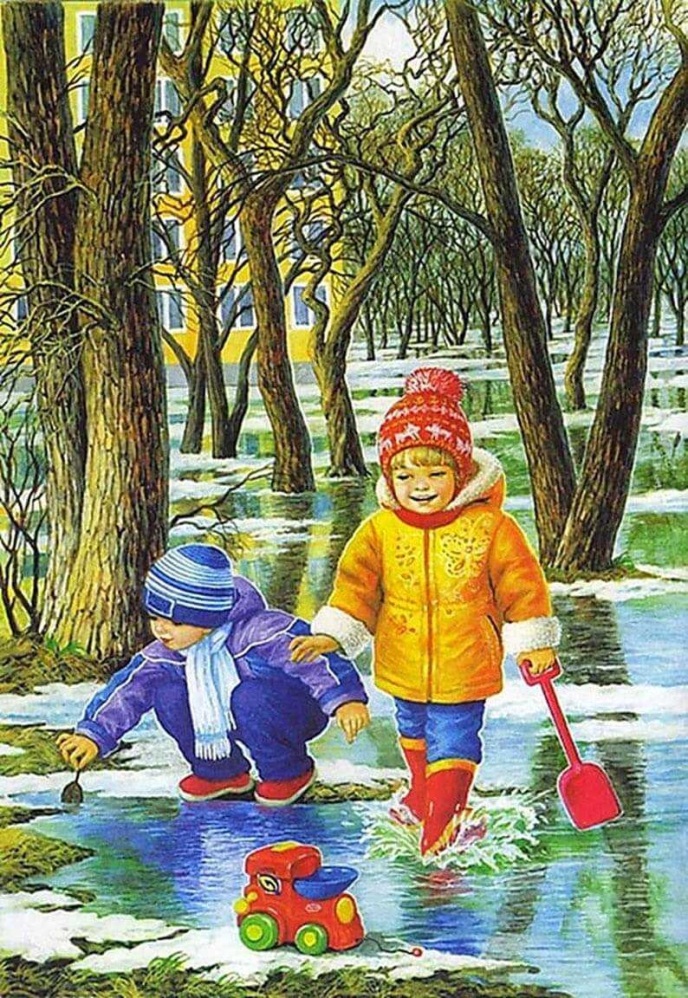 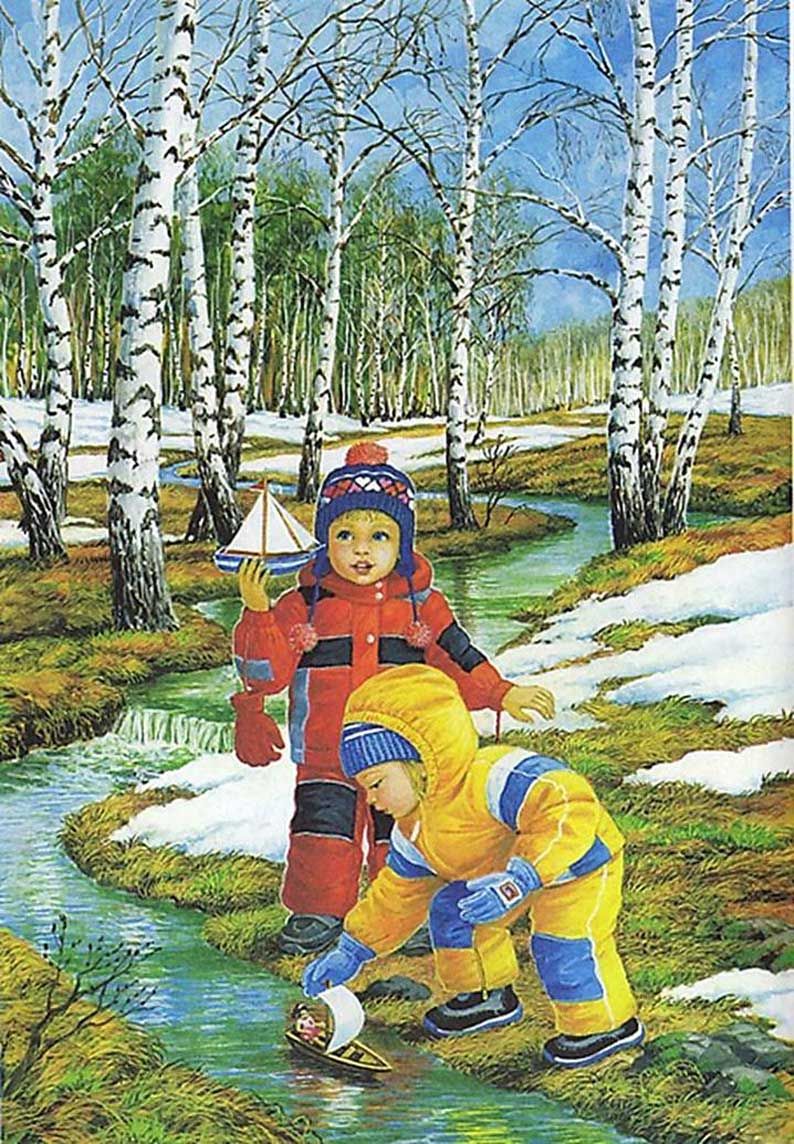 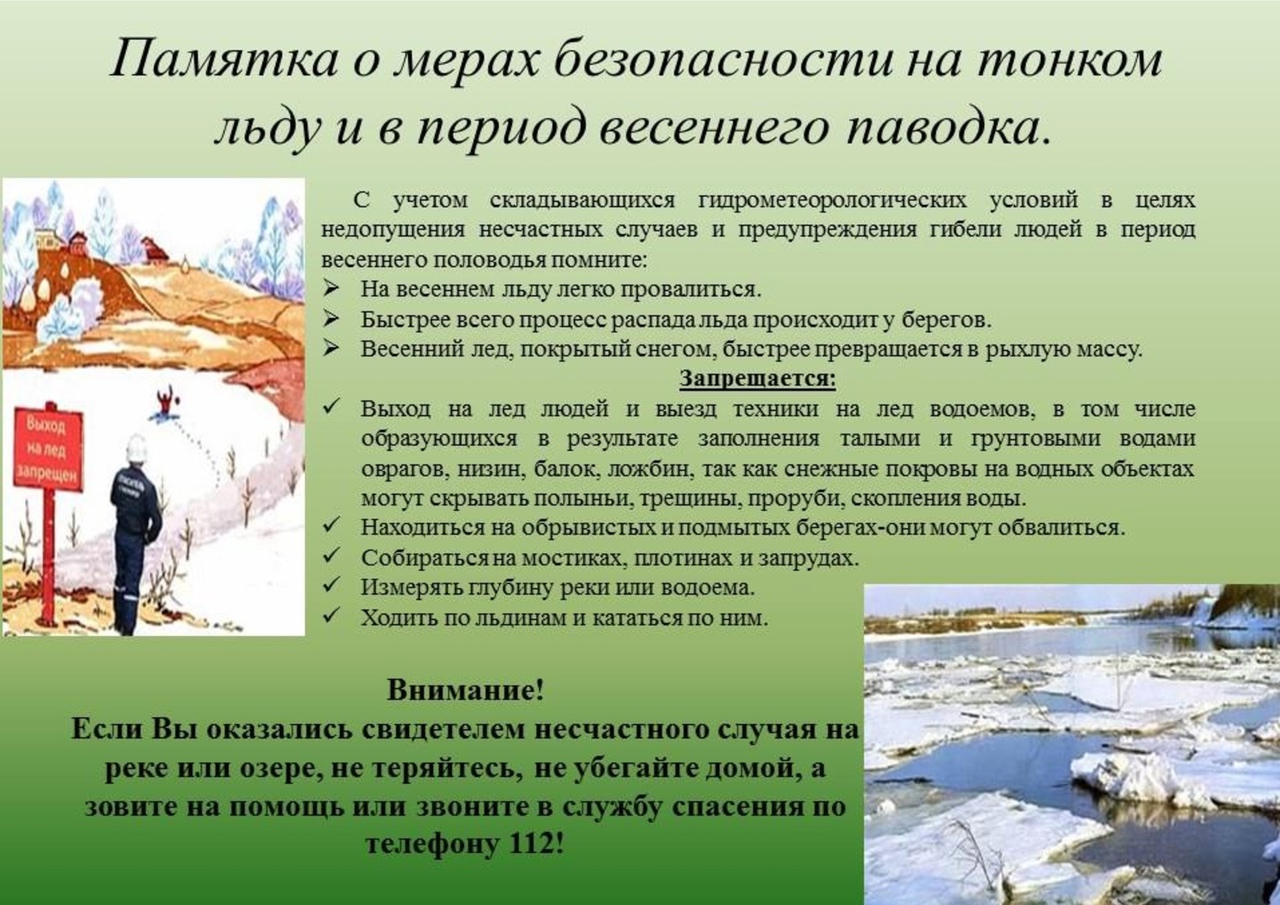 БУДЬТЕ ВНИМАТЕЛЬНЫ И ОСТОРОЖНЫ! ЛЕД ВЕСНОЙ ОПАСЕН!
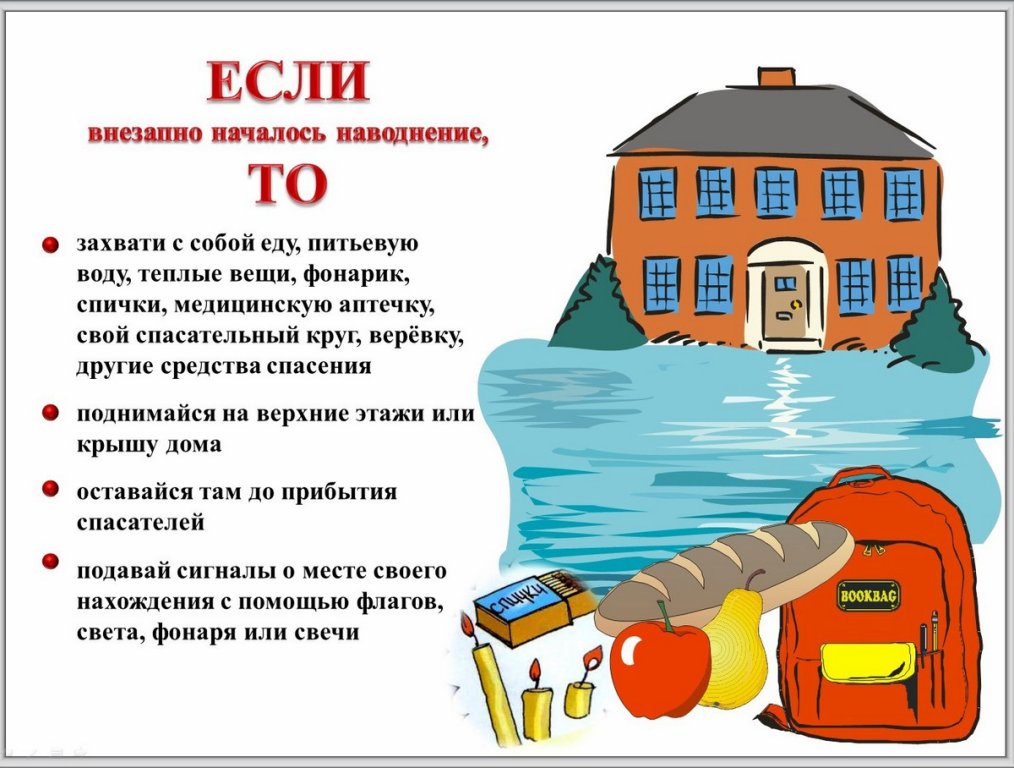 -
Спасибо за внимание